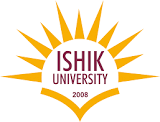 Chapter-3Situation Assessment
Dr. Mohsin Uddin
Department of Accounting
Faculty of Economics and Administrative Sciences
Ishik University, Erbil
Situation Assessment
Situation assessment is the process we used to gain understanding and insight into our present situation
Situation Assessment
Internal
External
External Environment Analysis
Benefits Of Competitive Analysis
Identify Your Own Competitive Strengths. Determine Areas of Weakness and Stimulate Innovation - Analyzing competitors' offerings may branch ideas for innovative improvements to your product offerings.
Understand Pricing Better - Are you charging double what the competition is charging?
Benefits Of Competitive Analysis
Find Untapped Opportunities - You might find that there are some categories of customers whose needs are not being met. For example, if you plan to prepare and deliver gourmet meals, you may discover that a particular part of town is not currently being served. If you can satisfy unmet needs, you'll develop a market "niche."
Learn Industry Best Practices - By observing the actions of your competitors, you might learn more about your market. For example, does a successful competitor offer reduced prices during a particular season? If so, what might that tell you about your market's spending habits?
Steer Clear of Overly Competitive Markets - If you find that your market is saturated with capable competitors, you can avoid the costly mistake of starting a business without adequate demand. You can then redirect your efforts toward something that will pay off instead. (For example, your research may tell you that there's an ample number of thriving gourmet meal services in your targeted market area already.)
Components of a Competitive Analysis
Price
Quality
Customer Service
Financial Stability
Location
Procedures for Conducting a Competitive Analysis
Defining the problem 
Analysis of the situation 
Obtaining data that is specific to the problem 
Analysis and interpreting the data 
Fostering ideas and problem solving 
Designing a plan
Concept of Competitive Intelligence
What is Competitive Intelligence?
“Competitive Intelligence: A systematic and ethical program for gathering, analyzing, and managing external information that can affect your company's plans, decisions, and operations”

“Competitive intelligence is the gathering and analysis of information from human and published sources about market trends and industry developments that allows for advanced identification of risks and opportunities in the competitive arena.”
[Speaker Notes: Information is the starting point; it is readily available numbers, statistics, bits of data about people, companies, products, and strategies. As a matter of fact, information overload is one of the leading problems of today's executive and the top reason for needing a competitive intelligence expert. Information becomes intelligence when is it distilled and analyzed]
competitive intelligence
Competitive intelligence is the systematic process of observing, collecting and analyzing relevant information about the external business environment and distributing the resulting insights within an organization in order to make informed decisions.
competitive intelligence
It can focus on competitors, customers and other stakeholders, but also on products and markets as well as on economic, technological or legal factors. 
Regardless of the scope, its main purpose is to understand the external environment so that appropriate actions can be taken by businesses to stay competitive.
13
13
Importance of Competitive Intelligence
Knowledge economy, global competition, shorter product life cycle … increase OPPORTUNITIES and RISKS for enterprises. CI is important because it allows to meet company’s intelligence needs in one of these three functional categories:

STRATEGIC DECISIONS AND ACTIONS, including the development of strategic plans and strategies.
EARLY-WARNING SYSTEM, including competitor initiatives, technological surprise, and governmental actions.
DESCRIPTIONS OF KEY PLAYERS in the specific marketplace, including competitors, customers, suppliers, regulators, and potential partners
14
14
CI Process and Tools (1)
Objective: Explain the Competitive Dynamics
 What are the industry drivers?
 Which of the five forces is/are the dominant in the market?
Barriers to Entry
POLITICAL
ECONOMIC
Competitors
Bargaining Power of Suppliers
Bargaining Power of Customers
Competitors
Competitors
YOU
Competitors
SOCIO- 
CULTURAL
TECHNOLO
GICAL
Substitutes
CI Process and Tools (2)
CI Process and Tools (3)
Sources of information:
Public domain information such as
newspapers, journals
radio, television
internet, information databases
company publications
official publications by government authorities
 reports, statistics,...
 Intellectual Property documents
16
PEST   Analysis
It is very important that an organization considers its environment before beginning the marketing process. In fact, environmental analysis should be continuous and feed all aspects of planning. The organization's marketing environment is made up from:  

1. The internal environment 
2. The micro-environment 
3. The macro-environment.
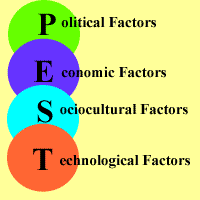 Political Factors
The political arena has a huge influence upon the regulation of businesses, and the spending power of consumers and other businesses.
Economic Factors
Marketers need to consider the state of a trading economy in the short and long-terms. This is especially true when planning for international marketing.
Sociocultural Factors
The social and cultural influences on business vary from country to country. It is very important that such factors are considered.
Technological Factors
Technology is vital for competitive advantage, and is a major driver of globalization.
24
Customer AssessmentThe broad, exploratory study of customers in general to identify (a) Trends in need and demand(b) Customer insight
25
Situation Assessment : The Company
Michael Porter’s
Five Forces 
Model
Porter’s Five Forces
Structural reasons why …
… some industries were profitable
* Firm concentration
	 * Established cost advantages
		* Product differentiation 
		   * Economies of scale
Structural reasons …
… all represented barriers to 	entry in certain industries, 	thus allowing those 	industries to be more 	profitable than others.
Porters Five Forces …
* Threat of Entry
	* Bargaining Power of Suppliers
	  * Bargaining Power of Buyers
		* Development of Substitute 			Products or Services
		   * Competition among Competitors
Barriers to Entry …
… large capital requirements or the 	need to gain economies of scale 	quickly. 
… strong customer loyalty or strong 	brand preferences.
… lack of adequate distribution channels or access to raw materials.
Power of Suppliers …
… high when 
* A small number of dominant, highly 	concentrated suppliers exists.
* Few good substitute raw materials or 	suppliers are available. 
* The cost of switching raw materials 	or suppliers is high.
Power of Buyers …
… high when 
* Customers are concentrated, large or 	buy in volume .
* The products being purchased are 	standard or undifferentiated making it 	easy to switch to other suppliers.  
* Customers’ purchases represent a 	major portion of the sellers’ total 	revenue.
Substitute products …
… competitive strength high when
* The relative price of substitute 	products declines .
* Consumers’ switching costs decline. 
* Competitors plan to increase market penetration or production capacity.
Rivalry among competitors
… intensity increases as
* The number of competitors increases 	or they become equal in size.
* Demand for the industry’s products 	declines or industry growth slows.
* Fixed costs or barriers to leaving the 	industry are high.
Definition
Corporate Social Responsibility
Definition
What is Corporate Social Responsibility?
‘Corporate Social Responsibility is the continuing commitment by business to behave ethically and contribute to economic development while improving the quality of life of the workforce and their families as well as of the local community and society at large’. 

– World Business Council For Sustainable  Development
Definition
Corporate Social Responsibility
Definition
What is Corporate Social Responsibility?
Corporate Social Responsibility
The responsibility of business towards the society
Definition
Corporate Social Responsibility
Definition
A voluntary initiative on the part of a business to contribute to a better society and a greener and cleaner environment.
Definition
Corporate Social Responsibility
Definition
Analysis of the definition by the World Business Council For Sustainable  Development
Expectation of stakeholders that companies should behave ethically
Expectation that business should contribute to economic development
Expectation that business should improve the quality of life of its workforce and their families
 Expectation that business should play active part in the improvement of the society
Benefits of CSR
Corporate Social Responsibility
Legislative Framework
Winning new 
businesses
Benefits
Enhanced 
Relationship with 
stakeholders
Increase in 
customer retention
Benefits 
of CSR
Attracting, 
Retaining and 
Maintaining a happy workforce
Saving money 
on energy and 
operating cost
Differentiating 
yourself from the 
competitor
Media interest
and good
reputation
Enhancing your 
influence in the industry
Benefits
Access to funding 
opportunities